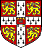 Coxing on the Tideway
WEHoRR/ManHoRR 2016
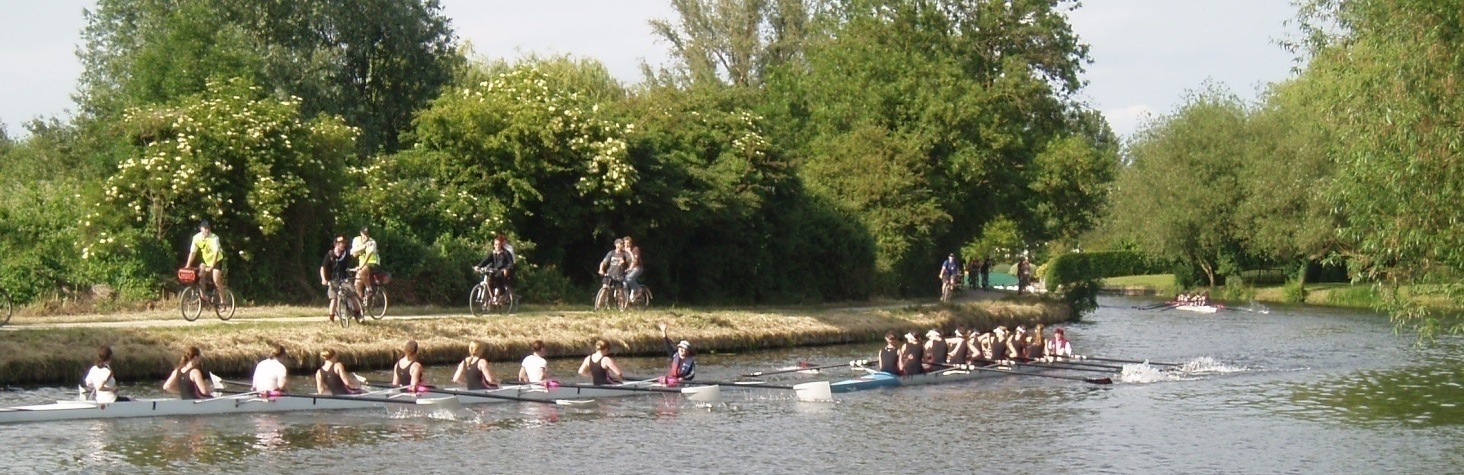 Tidal Water
Tideway is … tidal!

Stream much greater than on Cam.

Changes direction 4 times a day.

Used by big boats (though closed during racing).

Rules are more complex.
2
Coxing on the Tideway
Things To Look At Before the Day
Race instructions from WEHoRR/HoRR

Navigation on the River Thames	Produced by Thames Regional Rowing 	Council,	Horrifically long… (120 pages!)	Handy 1 page summary available!

https://www.youtube.com/watch?v=RSl8XiXfpng 	(Coxing a Tideway Head)

Race plan (if you feel that way inclined…)
3
Coxing on the Tideway
Things To Take
Wellies.
All the warm clothes.
All the waterproofs.
BR race licence.
Charged cox box. Life jacket.
Food/drink.

Change of dry clothes for afterwards!

Boat (with flotation compartments and heel restraints).
4
Coxing on the Tideway
Boating
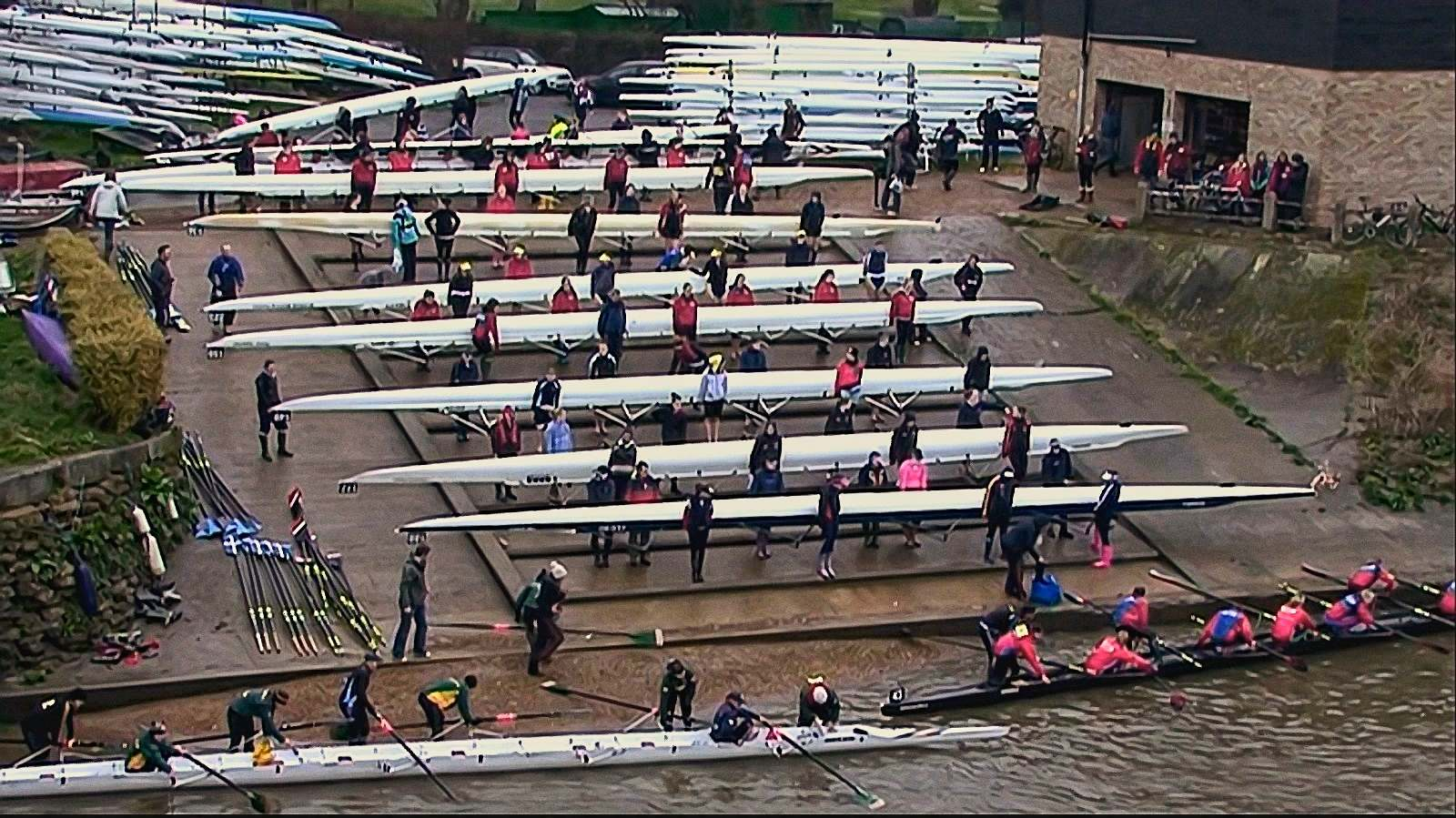 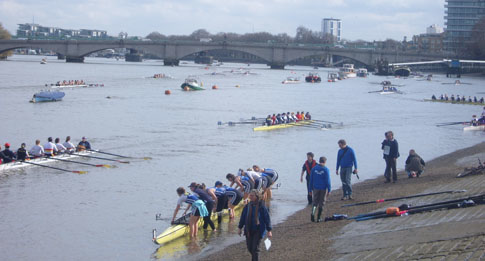 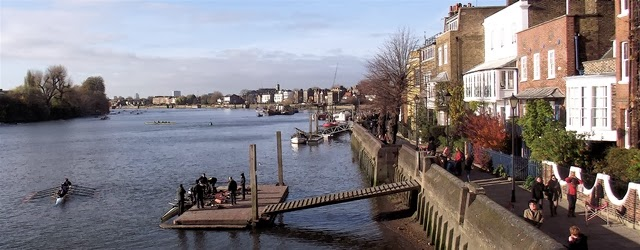 5
Coxing on the Tideway
Getting To The Start
Allow plenty of time! (~1 hour from Putney, plus boating time).

Know where you want to end up.

Be flexible about the warm up.
6
Coxing on the Tideway
Getting To The Start
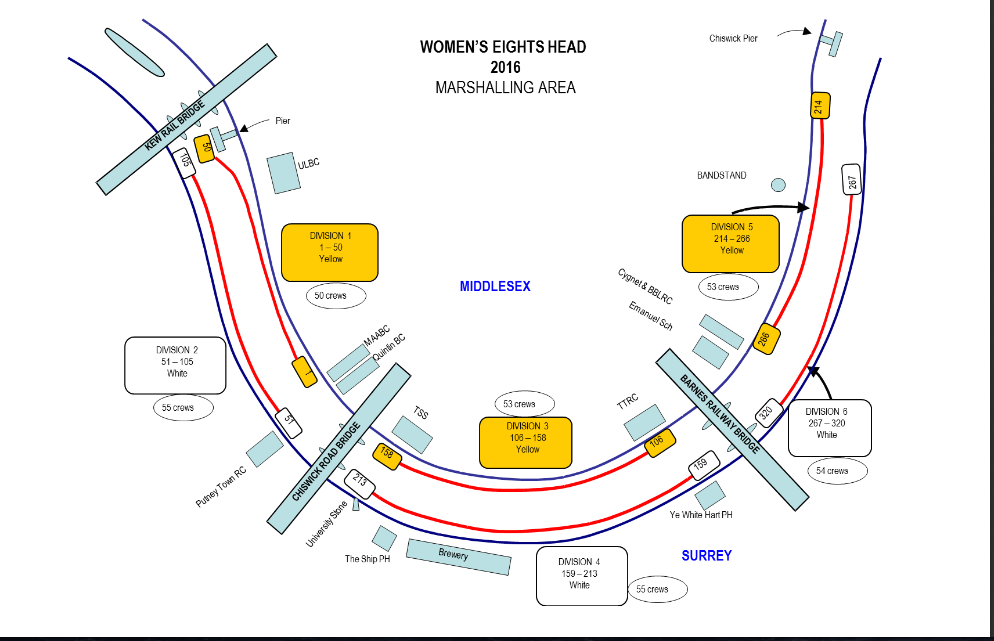 7
Coxing on the Tideway
Getting To The Start
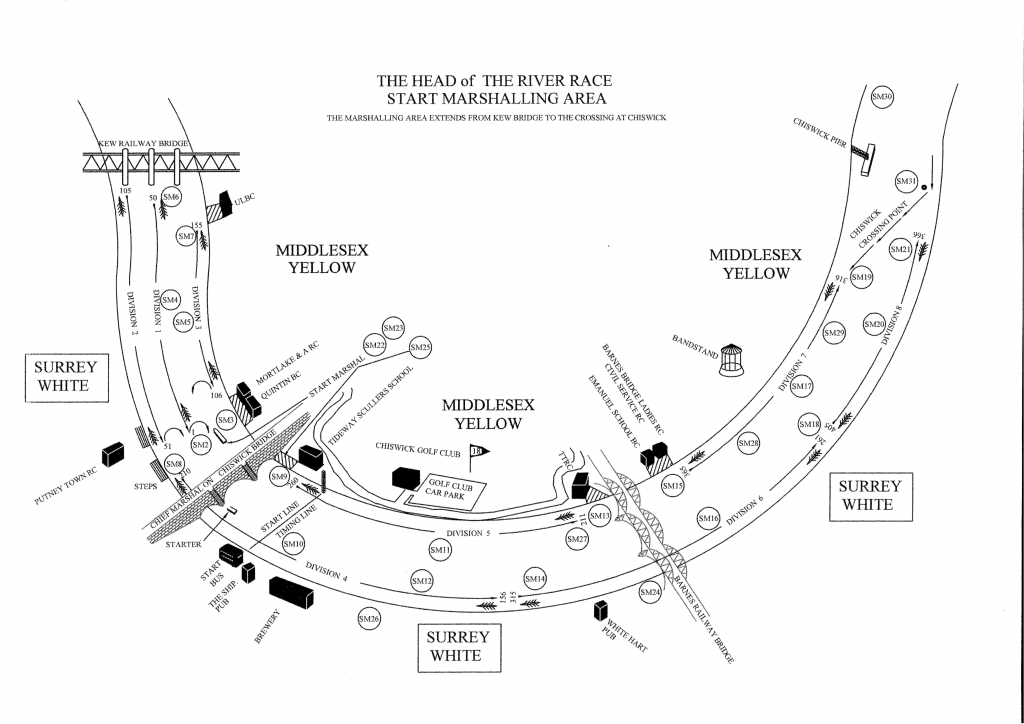 8
Coxing on the Tideway
Getting To The Start
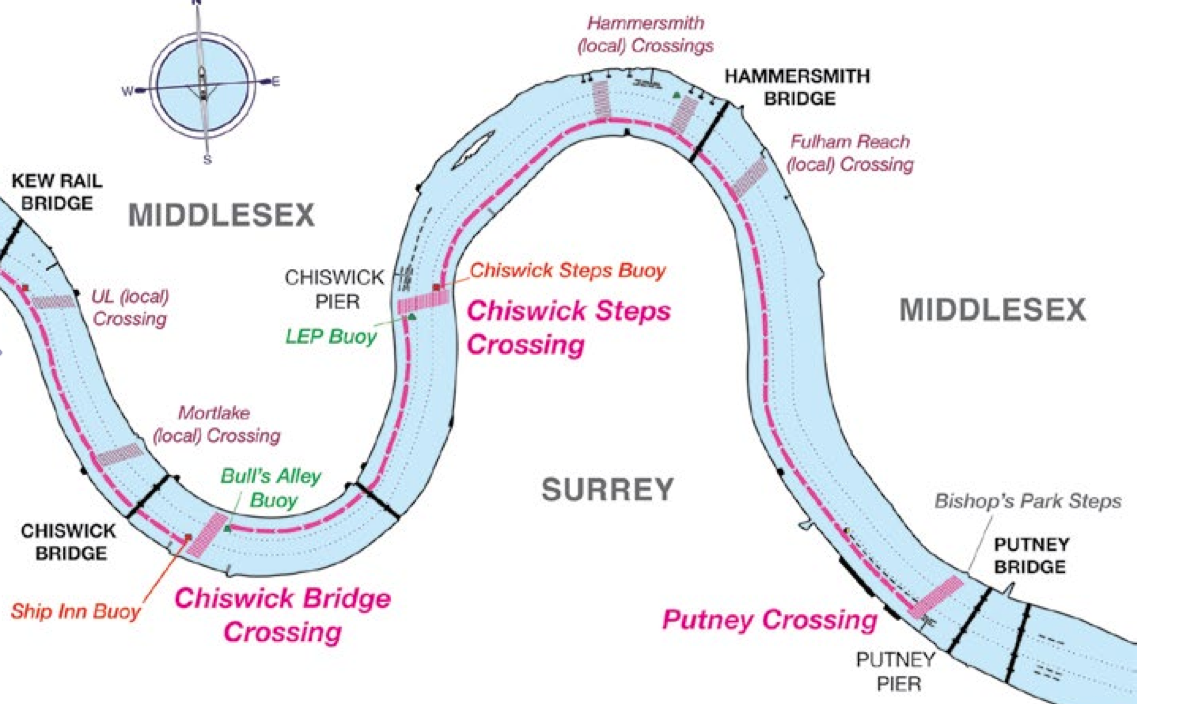 9
Coxing on the Tideway
Marshalling
Again … stream! Keep moving up.

Act early if drifting.

Make sure rowers have kit.

Listen to ‘Shouty Man’.

Stay tucked into the bank.

Watch for idiots.
10
Coxing on the Tideway
Marshalling
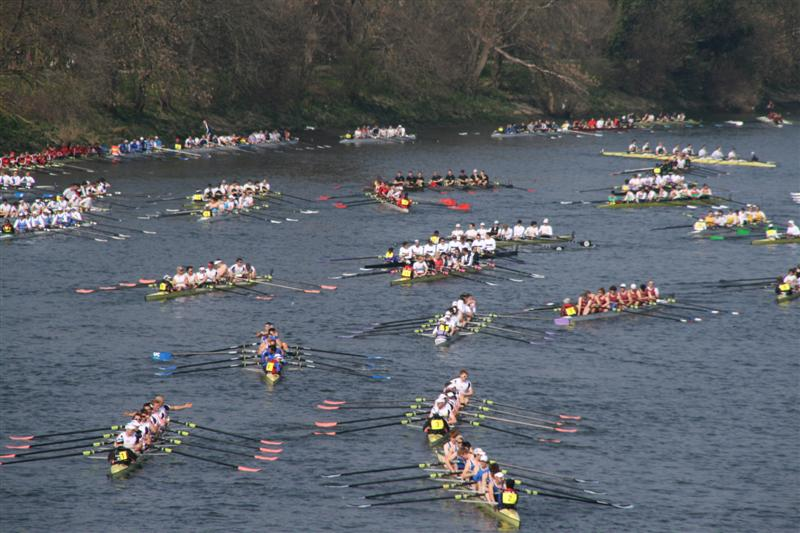 11
Coxing on the Tideway
(Pre-)Racing!
De-kit instructions will usually be issued ~5 mins before racing

Turn in order.

Spin into the centre by rowing on with one side for several strokes while the other side holds. Aim to be in the middle when done.
12
Coxing on the Tideway
(Pre-)Racing!
13
Coxing on the Tideway
Racing!
Go fast, have fun!
14
Coxing on the Tideway
After The Finish
Keep moving!
Listen to ‘shouty man’.
15
Coxing on the Tideway
After the Finish
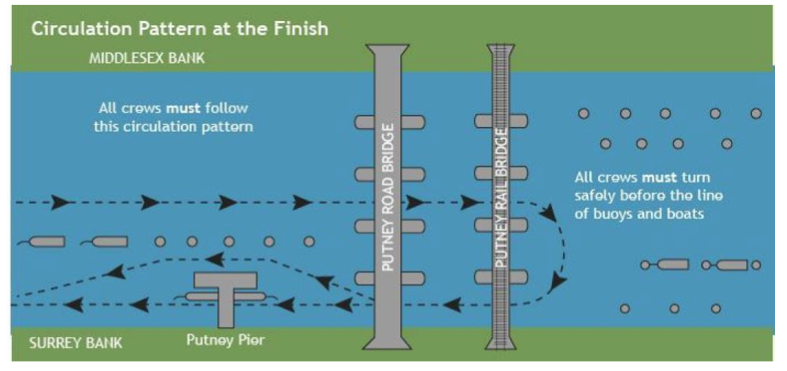 16
Coxing on the Tideway
After The Finish
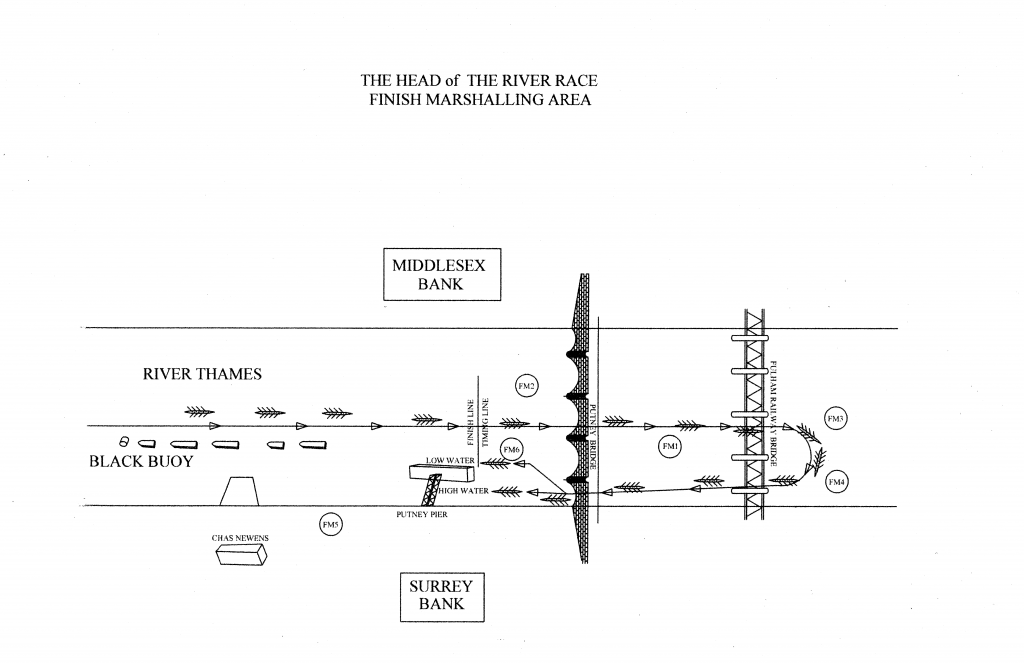 17
Coxing on the Tideway
Rowing Home
Very similar to the row to the start, but more tired...
If further down the start order, keep an eye out for large boats as the river re-opens.

If high up the start order, crossing may involve moving through gaps between racing crews.
18
Coxing on the Tideway
Rowing Home
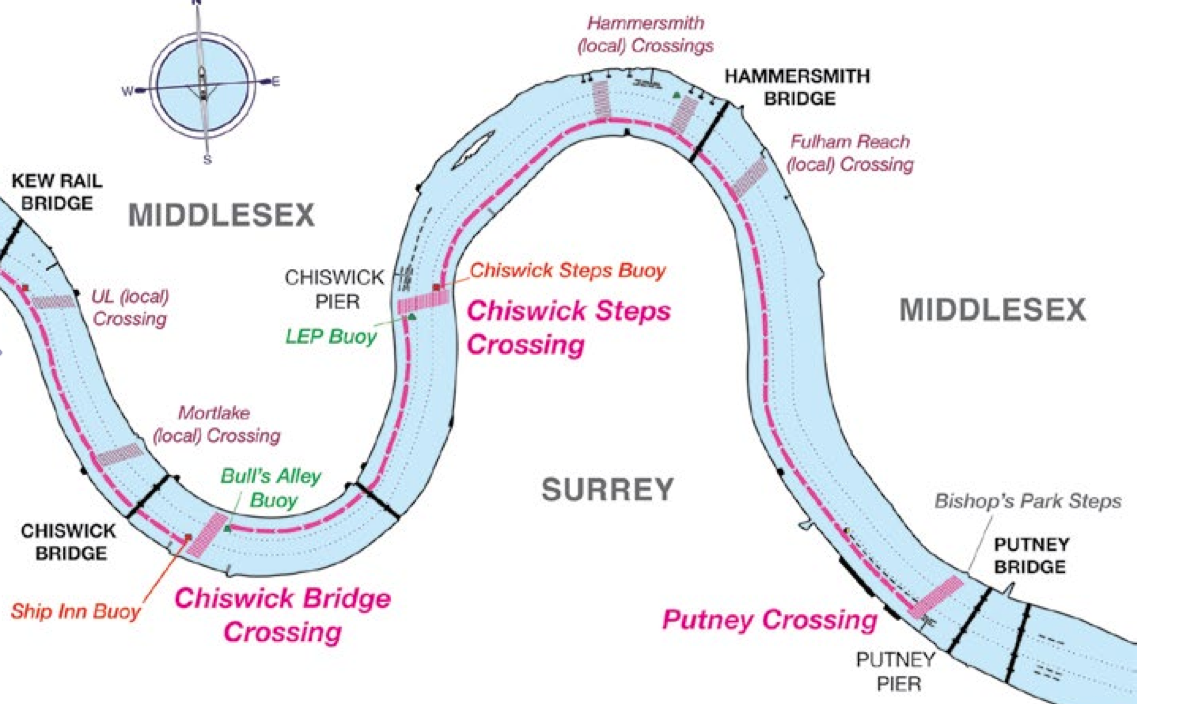 19
Coxing on the Tideway
Weather
May be wet. Be prepared.

May be windy.

Wind vs Stream.   
20
Coxing on the Tideway
Weather
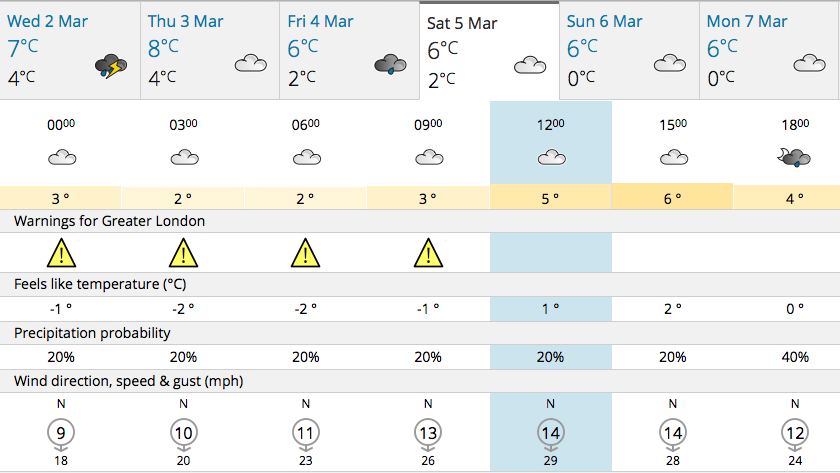 21
Coxing on the Tideway
Weather
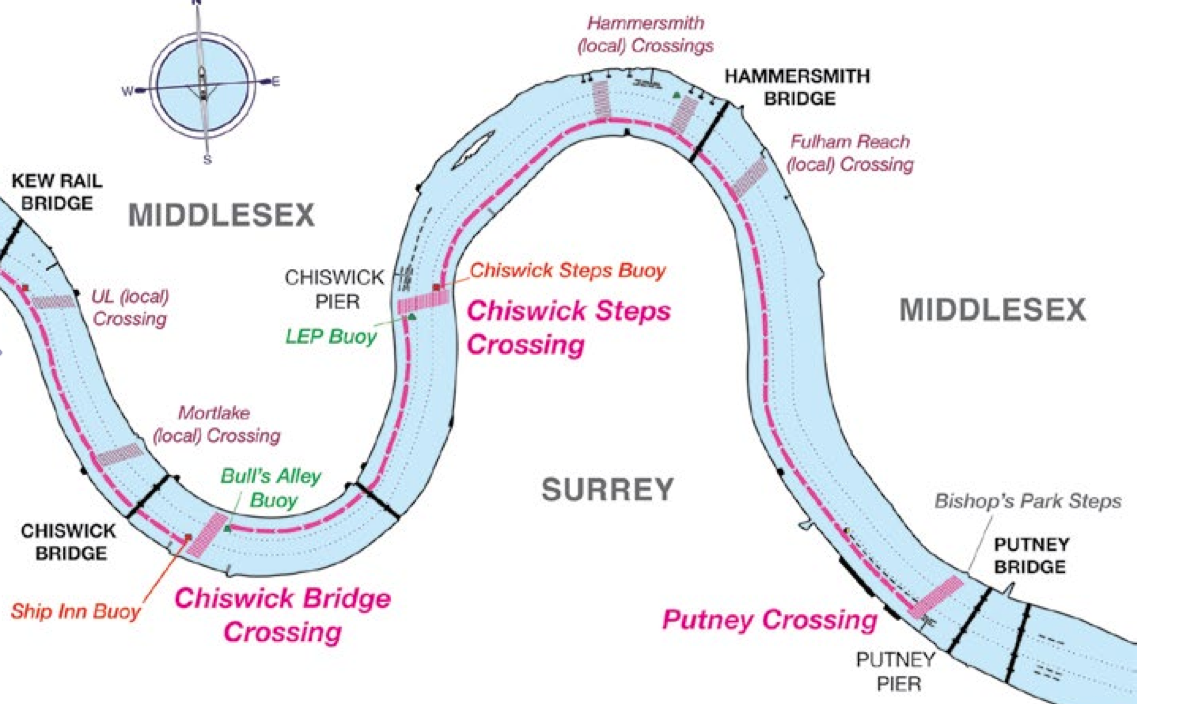 22
Coxing on the Tideway
The Stream (again)
Please take care when manoeuvring round buoys or near bridges. Stream will push you back onto things downstream. Hard immobile things.

Especially true when crossing the river through the centre (with stronger stream).

Don’t be these people…
23
Coxing on the Tideway
The Stream (again)
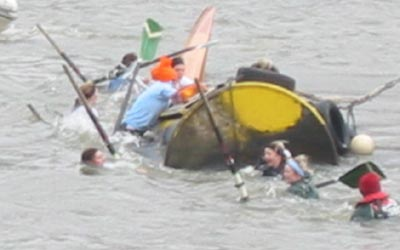 24
Coxing on the Tideway
Pre-Paddle
Short outing ahead of the race to familiarise crew with the choppier water and size of the river.

The stream may well be in the opposite direction to during racing.

The river will *not* be closed.

Seek advice first (your host club are ideal to ask).
25
Coxing on the Tideway
Have Fun!
Any questions?
robert@cucbc.org